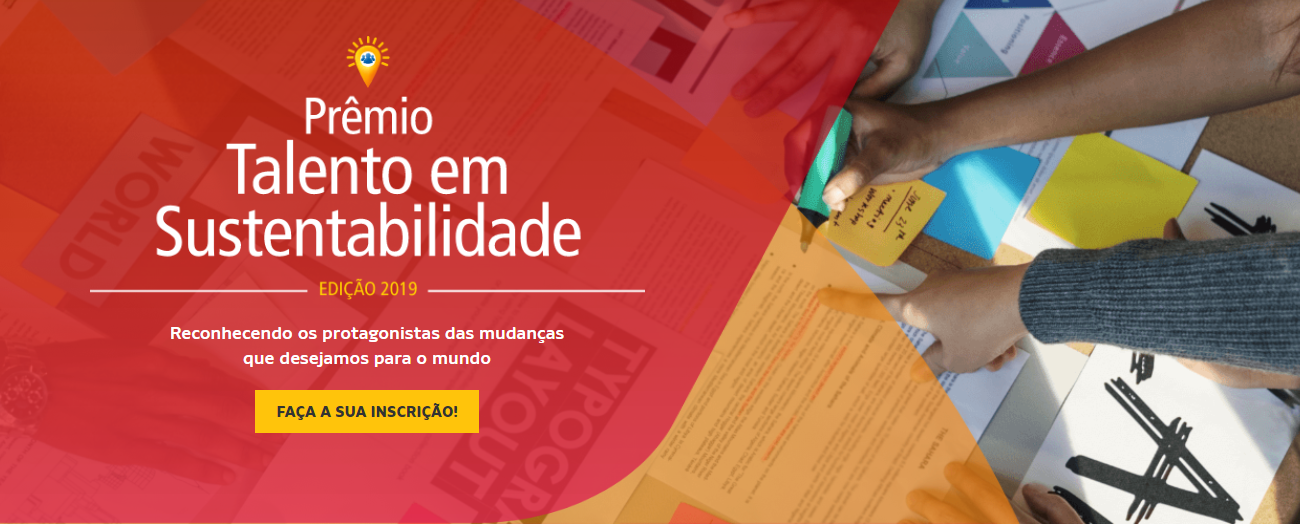 Buscamos projetos que geram impacto para a empresa e para o planeta
Você gera benefício para a sociedade e quer concorrer a um curso de sustentabilidade em São Paulo? 

Para participar é fácil! 

É só inscrever sua prática em uma das categorias do prêmio:
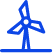 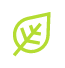 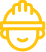 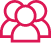 Produtividade
e Eficiência
Meio Ambiente
Atuação
Social
Saúde
e Segurança
Inscrições prorrogadas
Até 16/09
www.talentoemsustentabilidade.com.br
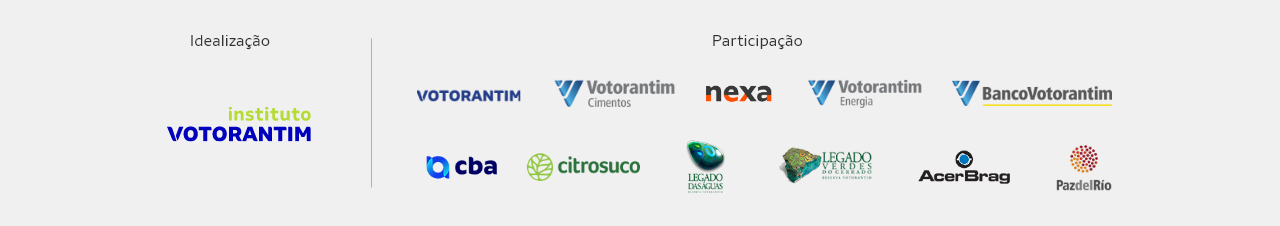